Biyometrik Parmak İzinin Akıllı Kartlarla Kullanımı ve UygulamasıDanışman Prof. Dr. , Doç. Dr. , Dr. Öğr. Üyesi , …  ABCDE XYZ
Ali SÖYLEMEZ
Bilişim Sistemleri Mühendisliği Bölümü
Sakarya Üniversitesi
ali.soylemez@sakarya.edu.tr
Veli DUYMAZ, Mehmet UYDURUR 
Bilişim Sistemleri Mühendisliği Bölümü
Sakarya Üniversitesi
Veli_duymaz@gmail.com, mehmet.uyd@hotmail.com
Giriş
Binalardaki Perhaps the most enjoyable emotion, however, was the sense of personal fulfillment. When it came to hacking, Stallman was a natural. A childhood's worth of late-night study sessions gave him the ability to work long hours with little sleep. As a social outcast since age 10, he had little difficulty working alone. And as a mathematician with built-in gift for logic and foresight, Stallman possessed the ability to circumvent design barriers that left most hackers spinning their wheels. Perhaps the most enjoyable emotion, however, was the sense of personal fulfillment. When it came to hacking, Stallman was a natural. A childhood's worth of late-night study sessions gave him the ability to work long hours with little sleep. As a social outcast since age 10, he had little difficulty working alone. And as a mathematician with built-in gift for logic and foresight, Stallman possessed the ability to circumvent design barriers that left most hackers spinning their wheels. Perhaps the most enjoyable emotion, however, was the sense of personal fulfillment. When it came to hacking, Stallman was a natural. A childhood's worth of late-night study sessions gave him the ability to work long hours with little sleep. As a social outcast since age 10, he had little difficulty working alone. And as a mathematician with built-in gift for logic and foresight, Stallman possessed the ability to circumvent design barriers that left most hackers spinning their wheels.
Oluşabilecek Durumlar
Perhaps the most enjoyable emotion, however, was the sense of personal fulfillment. When it came to hacking, Stallman was a natural. A childhood's worth of late-night study sessions gave him the ability to work long hours with little sleep. As a social outcast since age 10, he had little difficulty working alone. And as a mathematician with built-in gift for logic and foresight, mvent design barriers that left most hackers spinning their wheels.







Şekil 5: Kümeleme sonucunda oluşabilecek durumlar.
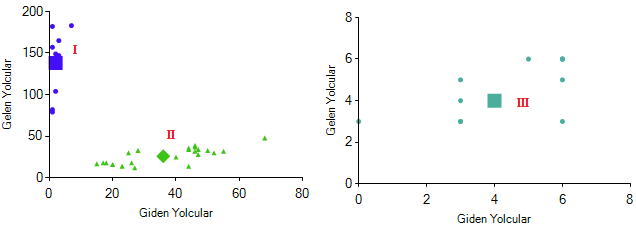 Çizelge 1: analiz sonuçları
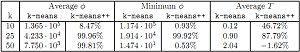 Bir Okul Örneği
Perhaps the most enjoyable emotion, however, was the sense of personal fulfillment. When it came to hacking, Stallman was a natural. A childhood's worth of late-night study sessions gave him the ability to work long hours with little sleep. As a social outcast since age 10, he had little difficulty working alone. And as a mathematician with built-in gift for logic and foresight, Çizelge 2: Saat dilimlerine göre trafik türleri ve yolcu dağılımları
Geliştirilen Yazılım
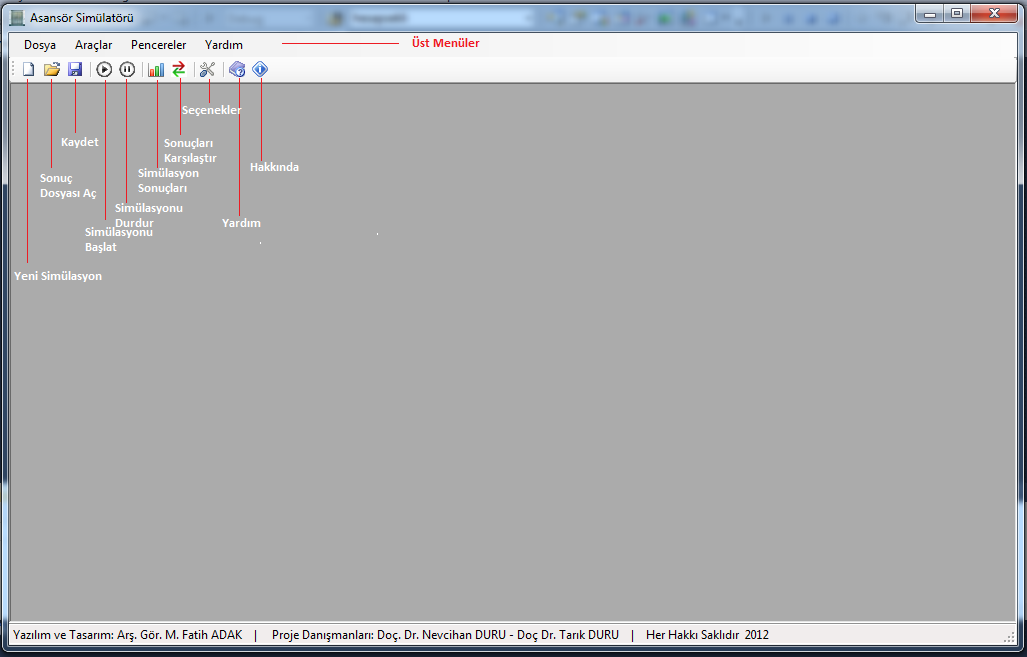 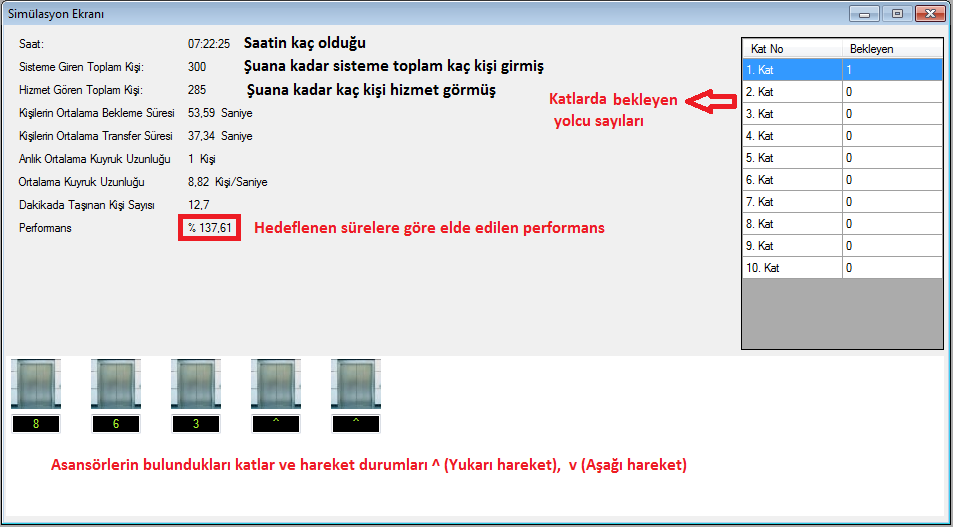 Şekil 1: Simülatörün ana ekranı.
Şekil 2: Simülasyon ekranı.
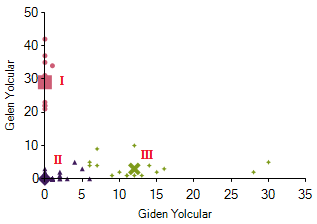 Asansör Perhaps the most enjoyable emotion, however, was the sense of personal fulfillment. When it came to hacking, Stallman was a natural. A childhood's worth of late-night study sessions gave him the ability to work long hours with little sleep. As a social outcast since age 10, he had little difficulty working alone. And as a mathematician with built-in gift for logic and foresight, Stallman possessed the ability to circumvent design barriers that left most hackers spinning their wheels. Perhaps the most enjoyable emotion, however, was the sense of personal fulfillment. When it came to hacking, Stallman was a natural.
Kullanılan Yöntem
Perhaps the most enjoyable emotion, however, was the sense of personal fulfillment. When it came to hacking, Stallman was a natural. A childhood's worth of late-night study sessions gave him the ability to work long hours with little sleep. As a social outcast since age 10, he had little difficulty working alone. And as a mathematician with built-in gift for logic and foresight, Stallman possessed the ability to circumvent design barriers that left most hackers spinning their wheels.
Şekil 6: Okulun asansör trafiği için kümeleme sonucu
Perhaps the most enjoyable emotion, however, was the sense of personal fulfillment. When it came to hacking, Stallman was a natural. A childhood's worth of late-night study sessions gave him the ability to work long hours with little sleep. As a social outcast since age 10,
Sonuçlar
Perhaps the most enjoyable emotion, however, was the sense of personal fulfillment. When it came to hacking, Stallman was a natural. A childhood's worth of late-night study sessions gave him the ability to work long hours with little sleep. As a social outcast since age 10, he had little difficulty working alone. And as a mathematician with built-in gift for logic and foresight, Stallman possessed the ability to circumvent design barriers that left most hackers spinning their wheels.
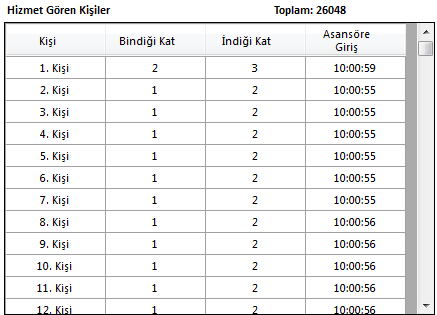 Şekil 3: Üretilen veri örneği.
Ek A
Perhaps the most enjoyable emotion, however, was the sense of personal fulfillment. When it came to hacking, Stallman was a natural. A childhood's worth of late-night study sessions gave him the ability to work long hours with little sleep. As a social outcast since age 10, he had little difficulty working alone. And as a mathematician with built-in gift for logic and foresight, Stallman possessed the ability to circumvent design barriers that left most hackers spinning their wheels.
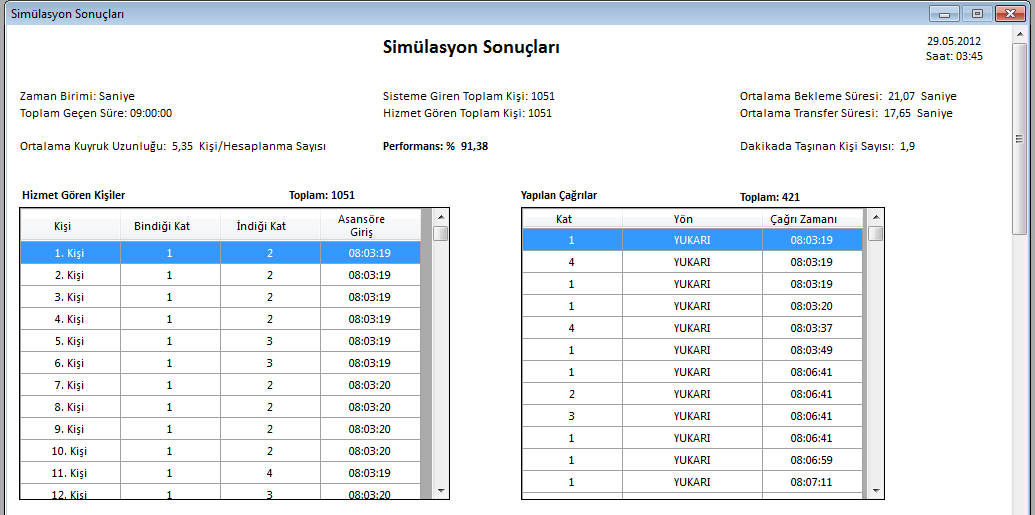 Geliştirilen Ek Program
he had little difficulty working alone. And as a mathematician with built-in gift for logic and foresight, Stallman possessed the ability to circumvent design barriers that left most hackers spinning their wheels.
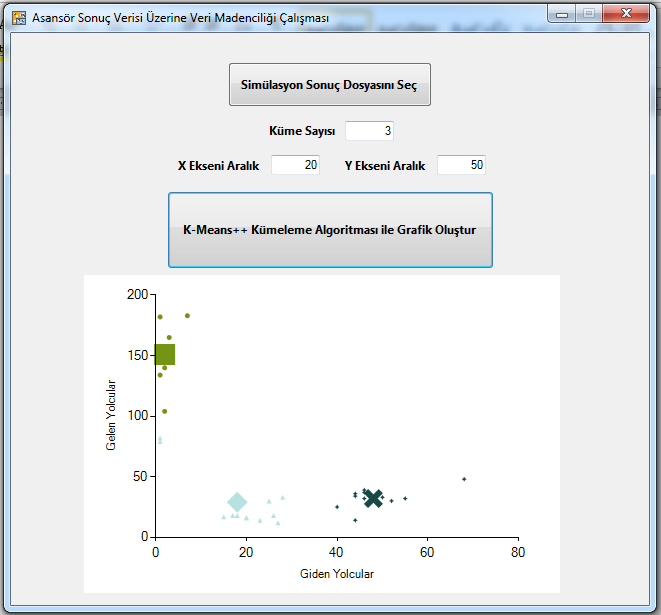 Şekil 4: Ek program görüntüsü.